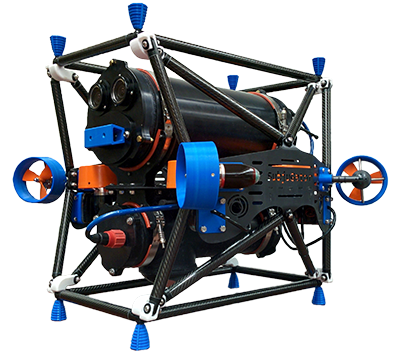 Subjugator
Perception: Stereo, monocular
State estimation: UKF using DVL, IMU, optical flow
Control: LQR
Motion Planning: RRT
Subjugator
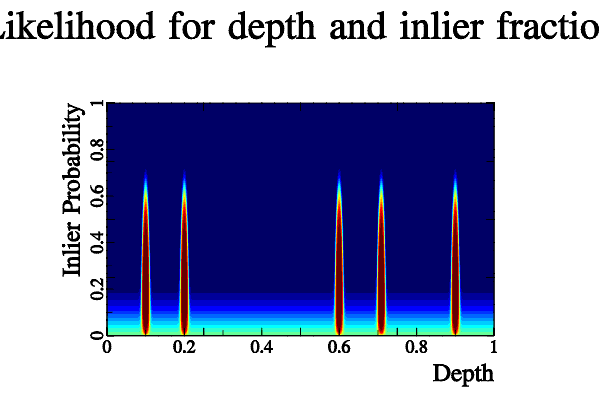 Outlier-Tolerant Depth Estimation
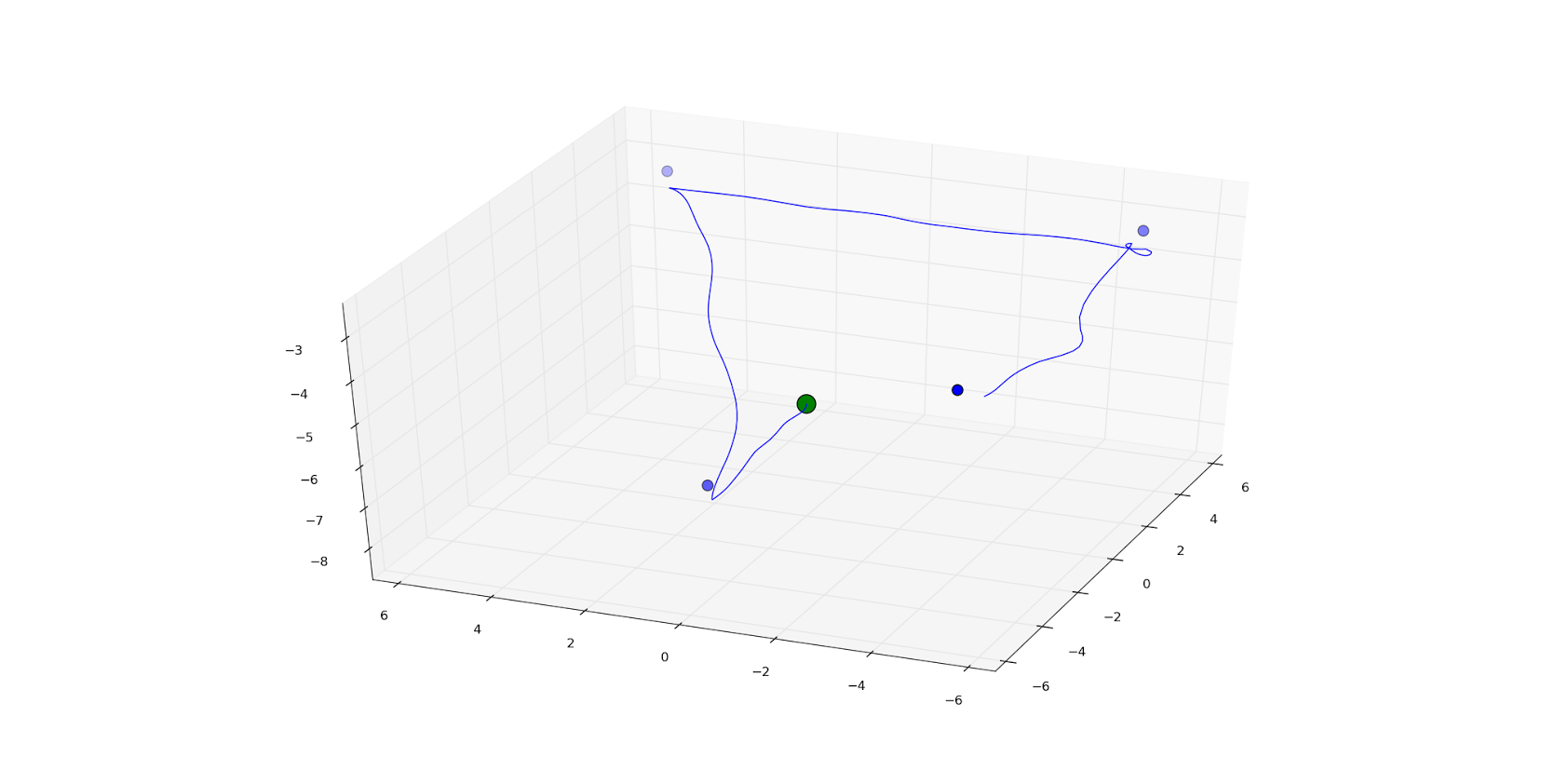 Simulated Waypoints
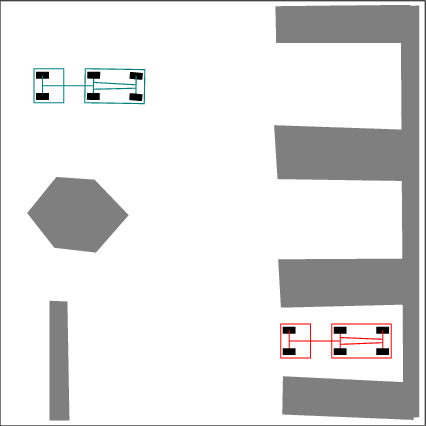 And parking a car with a trailer
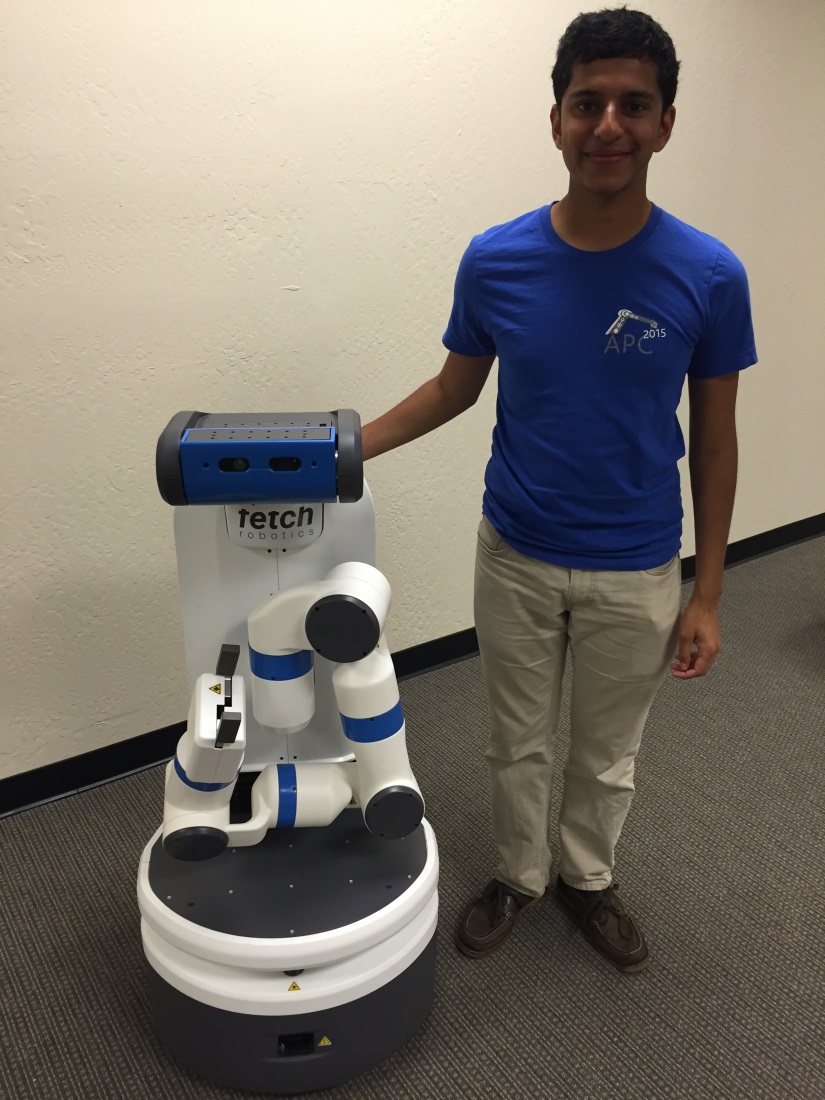 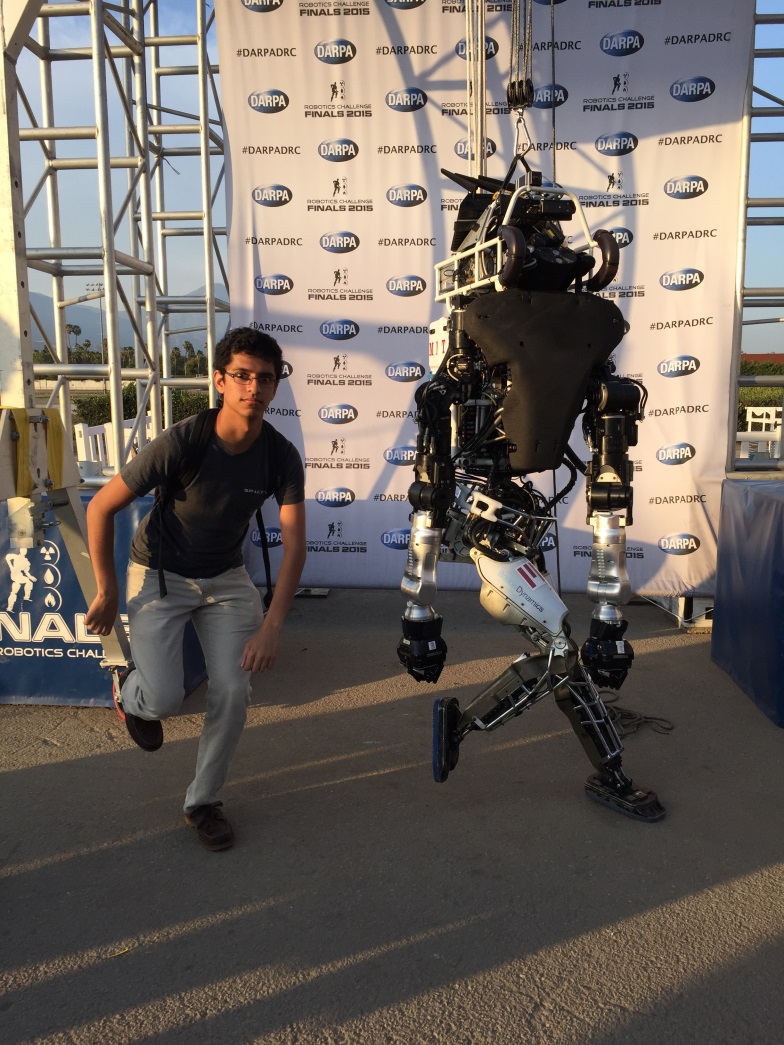 Modern robots
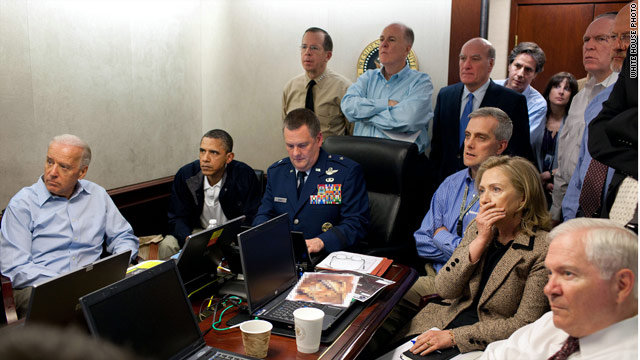 Spot the difference